Blazar emission modelの観測による制限
Sikora.M., et al.2009,ApJ,704,38,
”Constraining of Emission Model of Luminous Blazar Sources”
Introduction
Blazar:活動銀河核(AGN)の一種。AGNの中でjetの方向が視線方向に近い場合だと考えられている
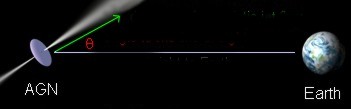 Introduction
Introduction
Introduction
3C 454.3
High energy
Inverse compton
Low energy
synchrotron
[Speaker Notes: The quasi-simultaneous data appear as large filled red symbols, while non-simultaneous archival measurements are shown as small open gray points. The dashed lines represent the best fits to the synchrotron and inverse Compton part of the quasi-simultaneous SED]
models
synchrotron self-compton(SSC) & external-compton(EC)
Hot dust region(HDR)& Broad Line region(BLR)
Leptonic & Hadronic
                          etc.
模式図
Large Luminosity Ratio
Large Luminosity Ratio


Synchrotron/Inverse Compton



(放射の異方性は無視)
Large Luminosity Ratio
SSC
EC
パラメータAが小さければLarge qでもequipartitionにできる
MPCと上式からq=10~100でconsistent
ηは電子のradiative efficiency
qが大きいとequipartition(minimum power condition(MPC))が困難
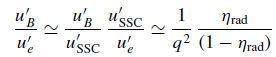 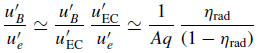 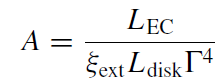 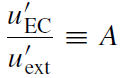 X-ray spectra
Blazarの一部はhard X-ray spectraをもつ
100keVまで広がることがある
冷却時間=放射領域のサイズ/c→磁場の強さ
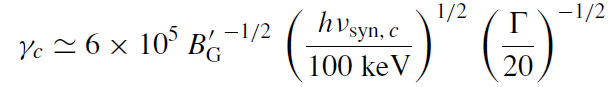 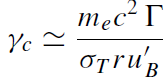 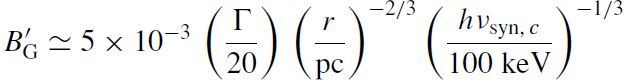 X-ray spectra
X-ray fluxが過多にならないためにはが必要
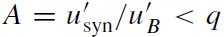 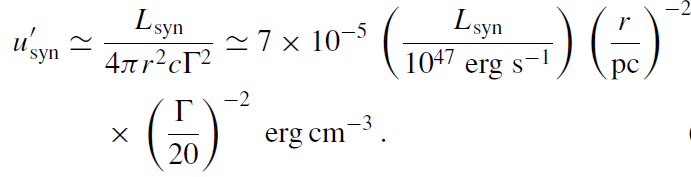 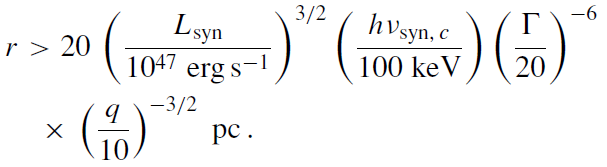 放射領域は核から離れていないといけない
X-ray spectra
Hadronic modelでは、陽子のエネルギーがphotomeson反応が起きる閾値を超えなくてはならない→しかし、核から離れすぎると十分なefficiencyが得られない
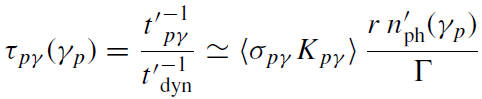 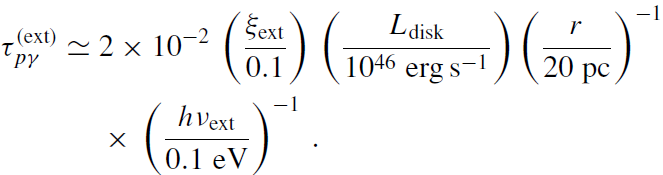 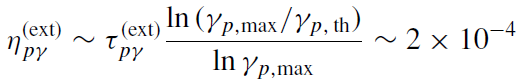 X-ray spectra
十分な光度を得ようとすると、



これは10^9太陽質量のEddington luminosityを超えている
Hadronic modelではsynch X-rayが100kVまで広がることはない
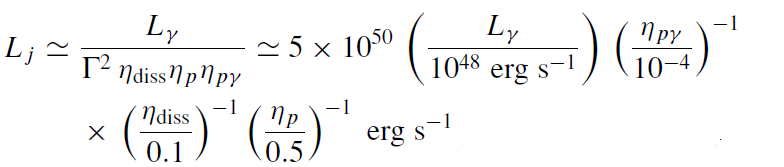 X-ray spectra
陽子のシンクロトロン放射は重いので高エネルギー成分を作るのは非現実的
SSC,EC modelではcoolingなどでHardなスペクトルを再現できる
Syn & IC Peak frequencies
Low energy側のpeak frequencyは1012~1014Hz
High energy側は0.1MeV~0.1GeV

ICならば(leptonic)、両者は相関
Hadronic cascadesではあまり関係しなさそう
Syn & IC Peak frequencies
SSCの場合X-ray spectraのbreak 　　　　　　　　　　　　　　　　　　frequency
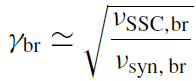 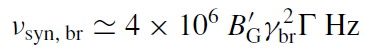 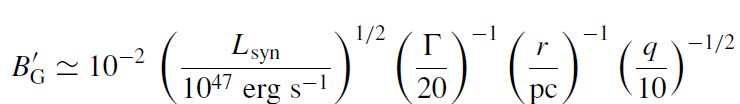 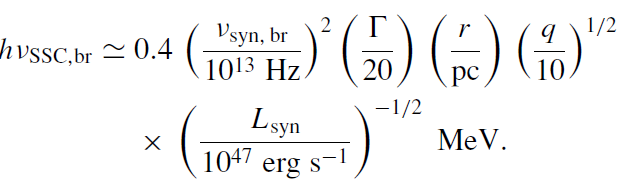 BLR vs HDR
基本的に同じ
違い1.シンクロトロン自己吸収周波数2.変動時間スケール3.IC成分の低エネ側のbreak frequency
今のところ、観測ではday~weekくらいの時間変動HDR優勢？Fermi望遠鏡に期待
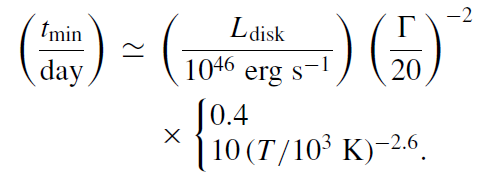 ほかにもBulk　ComptonとKlein-Nishinaの効果がないor弱いことはEC(HDR)を支持しているかもしれない
まとめ
Large q→SSCは等分配則から離れるECはconsistent
Hard X-ray spectra→Hadronic modelでは再現が厳しいleptonicはconsistent
HDRvsBLRHDRが少し優勢？もっと観測による制限が必要